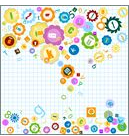 Regular Expressions
Making powerful regular changes described by expressions
Examples from last year
Find all of the verse numbers 	
 \\v \d*
Find any text following a section heading 
 \\s1 (.*)\r\n
Find any punctuation at the end of the field 
 \\\w+ (.*)[\\.:;,!]
Change all the word final t 
 t\b
Find all hyphenated words 
 \w+(-\w+)+
[Speaker Notes: Last year we looked at real life examples which are often too hard for beginners to create but are needed in work. So the idea is to learn by breaking down complicated expressions. So we are starting with the answer and the goal is to understand]
Objectives
Revise basic RegEx alphabet
Identify suitable RegEx to perform several common dictionary database tasks
Assignment – write several RegEx to cleanup dictionary conversion
Revise basic RegEx alphabet
RegEx - dictionary tasks
Will work through Primer 2 tasks 1-7
 Program - text editor for regular expressions
(SetupEditPadLite.exe)
 Datafile Dict_Baat-U.sfm.txt
Task 1 – check ordering of markers
Find all \hm markers which are not immediately after \lx.
What is the \hm marker: \\hm .*\r\n
What should be above it? \\lx .* \r\n
What shouldn't be above it? \\[^l]

Now try it!
Answer: \\[^l].*\r\n\\hm .*\r\n
Task 2 – reorder markers
Move the \hm marker so that it is directly after the \lx.
We found the misplaced \hm markers in the previous task. 
Now we need to move the \hm to be above it, that is change the order of the markers. 
But we need to store the text first.

Answer: Find: (\\[^l].*\r\n)(\\hm .*\r\n)Replace: \2\1
Task 3 – using NOT
Find a new line which doesn't begin with an SFM marker.
What is a new line? _____ What is NOT? ___
What does a SFM marker begin with? ___

Answer: \r\n[^\\]
Task 4 – convert straight quotes to curved quotes
Convert straight quotes used at the opening and closing of quotations to angled (curved) quotes.
This is identical to the task in Primer 1 (for Paratext).
[Speaker Notes: Leave out if time getting short – let them do in own time]
Task 5 – changing markers
Change all \pn markers to \ps.
This is identical to a task in Primer 1 (for Paratext) and can also be done with a normal search/replace.
Task 6 - check ordering of markers
Make sure all \lc are directly after either \lx or \hm if it exists.
This is very similar to task 1.
Task 7 – change text
Change word final 't' to 'ɗ'.
This is identical to a task in Primer 1 for Paratext. 
Note: only word final 't' and not the others.
[Speaker Notes: We need a regular expression because we only want the word final 't' and not the others. Paratext all markers, in dictionaries only want markers with \lx or \.v

Answer t\b  ɗ]
3. Assignment
See Assignments RegEx